いつ
どこで
どんなきもち
どうした
なにを
だれが
テーマ
いつ、どこで、だれが、どうした
これからしたいと思うこと。考えたこと
こころにのこっていることをくわしく
いつ
どんなきもち
どうした
なにを
だれが
テーマ
どこで
こころにのこっていることをくわしく
これからしたいと思うこと。考えたこと
いつ、どこで、だれが、どうした
友だちとあそべると思っていなかった。たくさんの友だちと水あそびするのはたのしかった。
すごくあつい日だったので、たくさんの人がプールに来ていてこんでいた。その中に友だちがいっぱいいたので、いっしょにあそんだ。
夏休みの８月３日（月）に家ぞくで市民プールに行った。
水あそびした
たくさんの友だちと
ぼくが
市民プール
８月３日（月）きのう
夏休み
うれしかったし、楽しかった
※見本
１マスあける
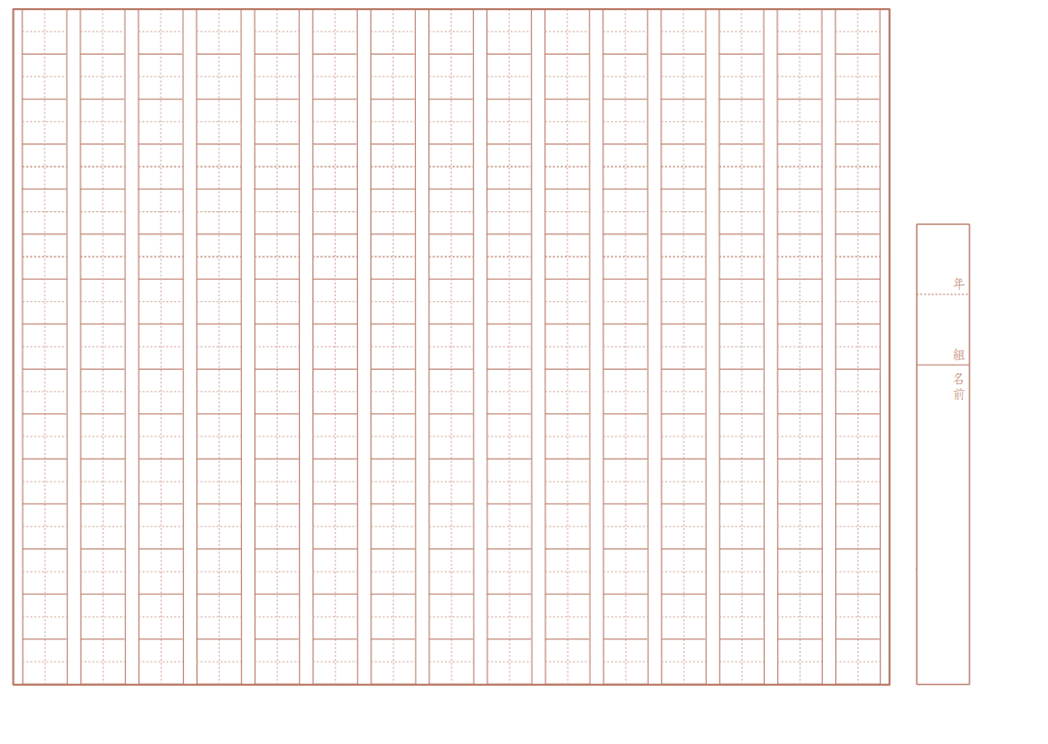 ったです。
ましたが、来ている人の中に何人
くなりました。そして、みんなも
も友だちを見つけたので、うれし
そびができたのはとてもたのしか
ールはこんざつしていました。人
がおおくて、いやなきもちになり
のはみんないっしょみたいで、プ
たので、たくさんの友だちと水あ
ぼくを見つけてくれました。
家ぞくで市民プールに行きました
らとてもあつい日でした。だから
あついとプールに行きたくなる
家ぞくだけであそぶと思ってい
きのうの天気ははれで、あさか
※見本
。